4.5   Projectile Motion
Projectile motion is the motion of an object under the influence of gravity in a vertical plane.
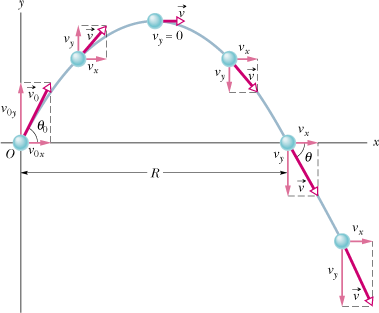 In projectile motion, the horizontal motion and the vertical motion are independent of each other.
The Effects of the Air (Fly Balls)
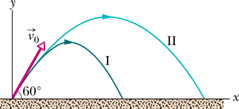 http://www.youtube.com/watch?v=cxvsHNRXLjw
http://phet.colorado.edu/simulations/sims.php?sim=Projectile_Motion